.
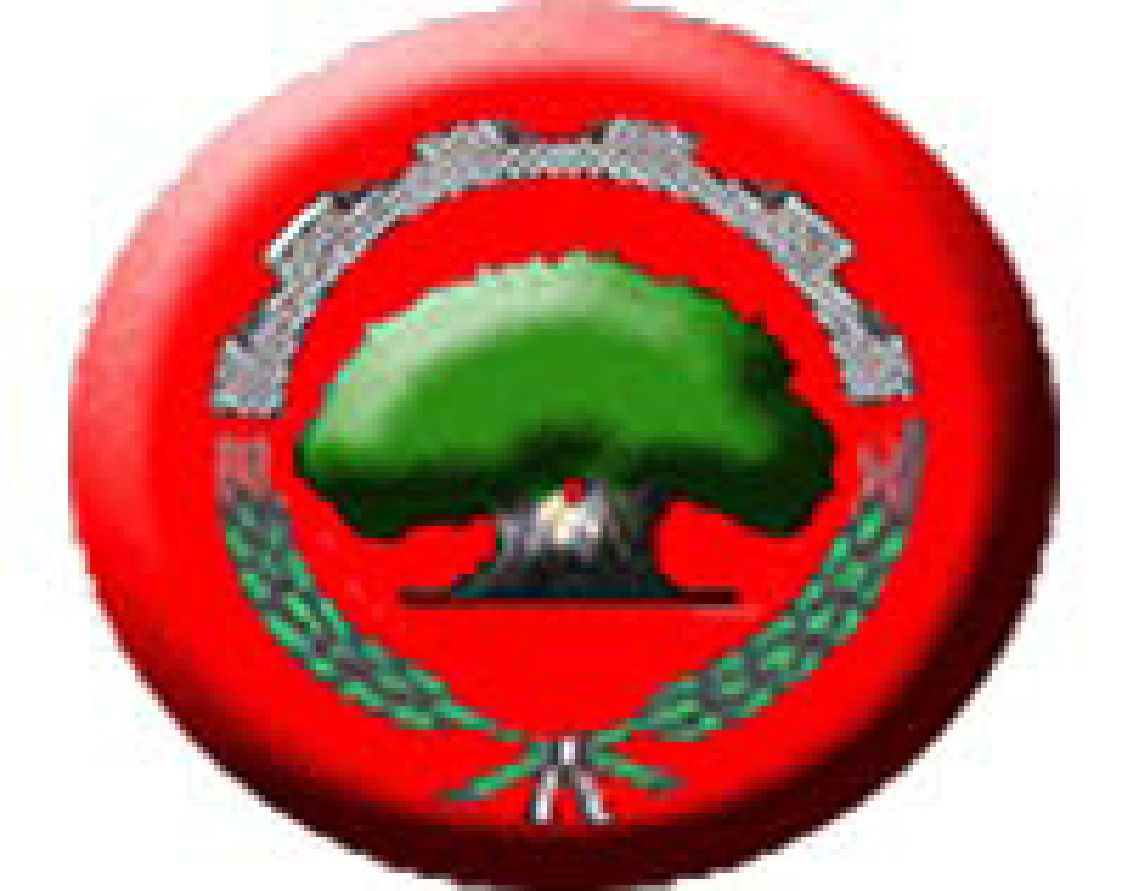 Comprehensive Abortion Care  Service In Oromia Region

October 22,2013
‹#›
Outline of Presentation
Introduction
Functionality of the health system
Leading direct Causes of MM (80%), Ethiopian context
GO and NGO Partnership
Collaboration Areas with partners
Trends of CAC & PAFP service
Challenges
Lessons
10/22/2013
‹#›
10/22/2013
‹#›
Back ground information of Oromia Region
Population = 32,976,276    (89% are farmers)
Zones = 18    Admin/Towns = 12
Woreda  = 306
Kebele  = 7021
Health facilities
Public: 
Hospitals------------- 42
 Health centers--- ---1215   
 Health post-----------6,165
10/22/2013
‹#›
Back ground information…
NGO and OGO.
 Hospitals--------- 8 (4 OGO, 4 NGO) 
 Health centers----- 5 
Cilinics ..................195 
 Health posts.............. 5 
3. Private health Sectors
Hospital.........................4
Different clinics.............1,639
Drug stores, pharmacy---- 966

The potential health service coverage is more than 90%
10/22/2013
‹#›
Functionally of the health system
The health post provides preventive and promotion health services with basic prevention based treatment
The health center provides comprehensive primary health care services and provides technical backup and receiving referral from the health post
The primary hospital provides basic curative services mainly focusing on emergency obstetric care service, 
The general and referral hospitals provide secondary and tertiary health care services respectively
10/22/2013
‹#›
Leading direct Causes of MM (80%), Ethiopian context
Unsafe abortion decreased from (32% - 13%) currently
Obstetric hemorrhage
Hypertensive disease of pregnancy
Obstructed labor
Sepsis
10/22/2013
‹#›
The Law and Abortion
The Revision of The Penal Code May 9, 2005
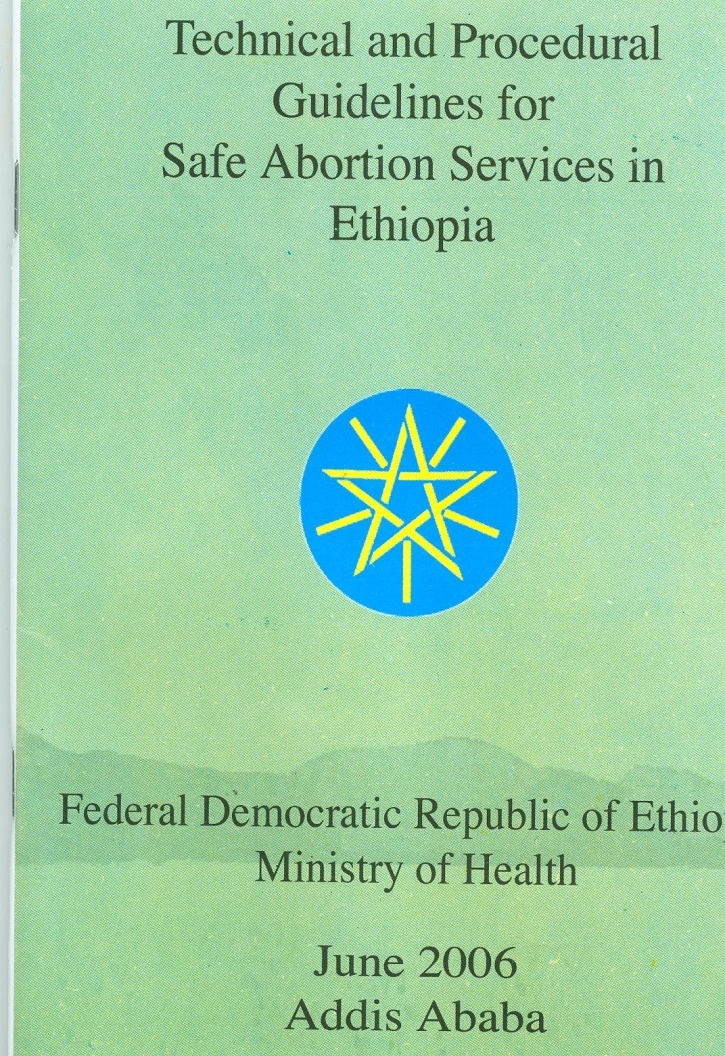 The  Guideline, June 2006
10/22/2013
‹#›
[Speaker Notes: Rationale for revision
Higher national maternal mortality ratio – one of the highest in the World
Unsafe abortion: number one cause of maternal mortality in Ethiopia (32%)
Nearly half million abortions of all kind occur every year
Legal prohibition cannot prevent abortion but it makes the procedure unsafe and dangerous
The  Guidelines
Interpret the law
Define women’s eligibility
Determine where services are provided
Determine who provides abortion care
Outline providers responsibilities
Provide guidance to the care of women]
GO and NGO Partnership
Oromia Health Bureau works in partnership with different partners on comprehensive abortion care and contraception:
Ipas Ethiopia 
IFHP 
EngenderHealth Ethiopia,
MSI Ethiopa, 
Dkt Ethiopia
FGAE and others 
 Partners forum and mapped to avoid duplication
10/22/2013
‹#›
Collaboration Areas with partners
Training of service providers, health managers and pharmacy personnel
Information and education dissemination about the revised law, prevention strategies of unsafe abortion
 Support with supplies and equipment
 Facility renovation/civil work to ensure quality of service
Joint monitoring, supervision and evaluation
10/22/2013
‹#›
Outcomes
The health seeking behavior of the communities are improving 
The number of safe abortion care clients are increasing
The number of family planning clients are dramatically increasing over time:
Particularly the long acting family planning
10/22/2013
‹#›
Trends of CAC & PAFP service
Year	         CAC 		PAFP
2008                   7765		5609(72%)                    
2009                   9069		6334(70%)
2010                   16882		14163(83.8%)
2011                   23591		19295(81.8%)
2012                   35987		33531(93%)
10/22/2013
‹#›
Trends of CAC & PAFP service
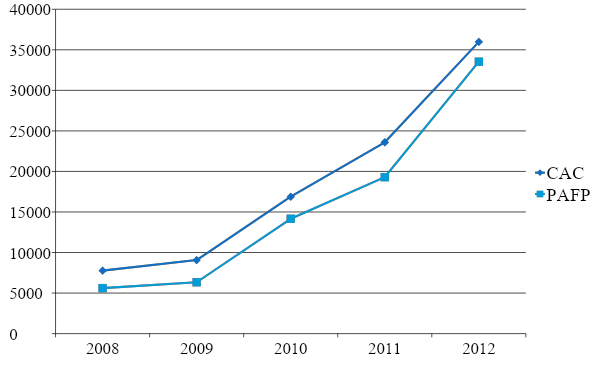 10/22/2013
‹#›
Challenges
Limited capacity to expand services in all facilities

Turnover of trained staff

Still the infrastructure to reach the grass roots level need more work
10/22/2013
‹#›
Lessons
Integration of family planning with abortion care services  

High commitment of service providers (mid-level) has increased service uptake in a short period of time
 
Promising partnership and collaboration with partners(Ipas, MSIE, EngenderHealth, Dkt, FGAE and others)
10/22/2013
‹#›
.
.
THANK YOU